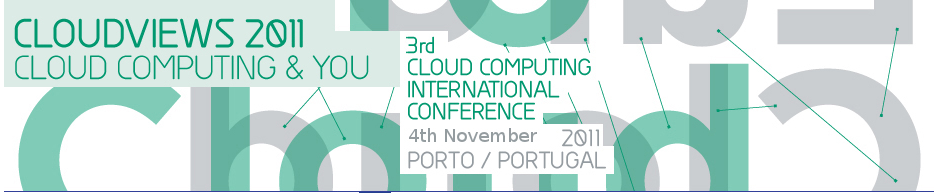 Building an Outsourcing Ecosystem for Science
Kate Keahey
keahey@mcs.anl.gov
Argonne National Laboratory
Computation Institute, University of Chicago
11/4/11
1
Outsourcing Computing for Science
Control over environment
Complexity
Consistency
Control over availability
Many real-time scenarios
Naturally bursty character
Introducing Nimbus
High-quality, extensible, customizable, 
open source implementation
Nimbus Platform
Enable users to use IaaS clouds
Context Broker
Cloudinit.d
Elastic Scaling Tools
Enable providers to build IaaS clouds
Nimbus Infrastructure
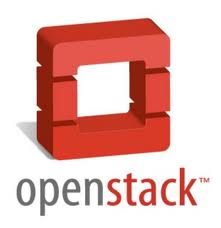 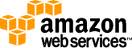 Workspace Service
Cumulus
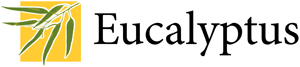 Enable developers to extend, 
experiment and customize
11/4/11
3
On the Nimbus Team…
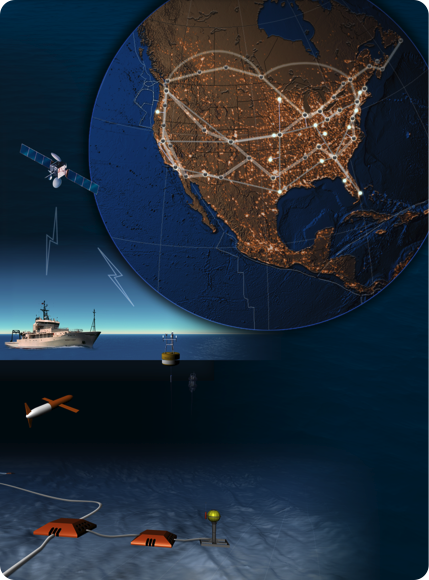 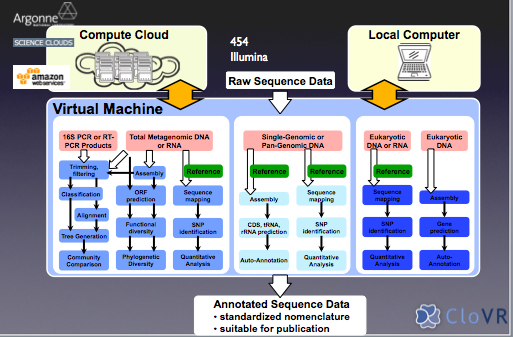 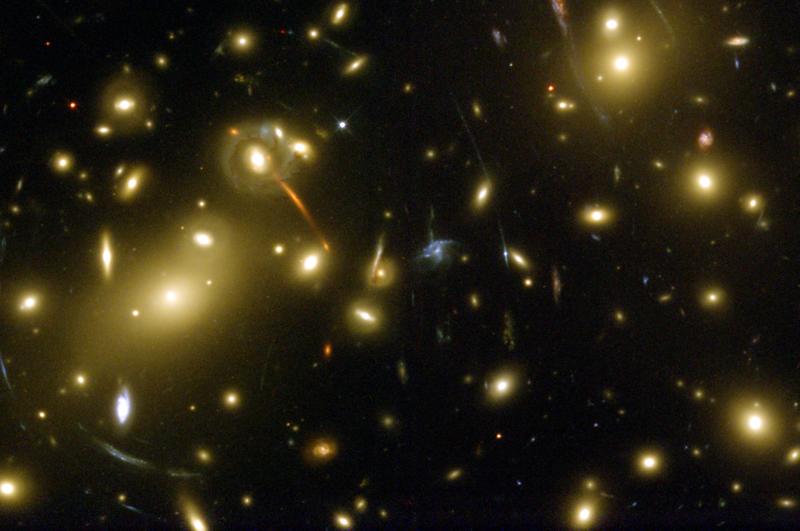 Applications and Patterns
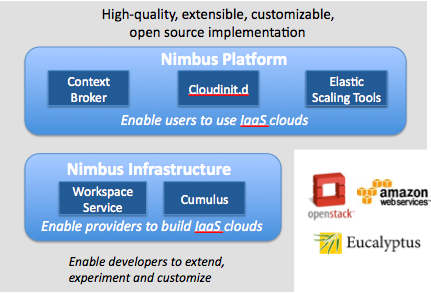 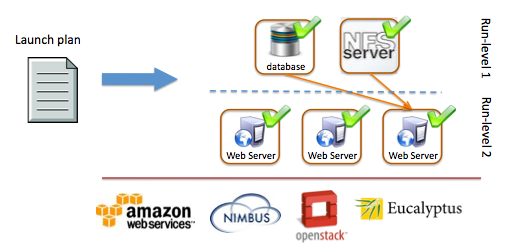 Providing infrastructure outsourcing for science
11/4/11
4
Applications and Patterns
11/4/11
5
Scientific Cloud Resources
Magellan
Science Clouds
UC, UFL, Wispy@Purdue
~300 cores
Magellan
DOE cloud @ ANL&LBNL
~4000 cores@ANL
FutureGrid
~6000 cores
MRI projects, e.g., DIAG =
 Data Intensive Academic Grid
  U of Maryland School of Medicine in Baltimore
~1200-1500 cores
Outside of US:
WestGrid, Grid’5000
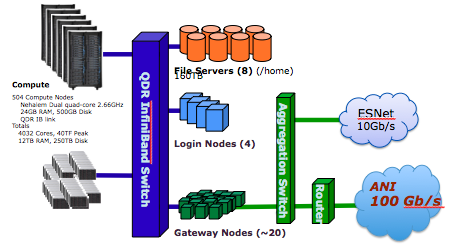 FutureGrid
has cloud cycles for you!
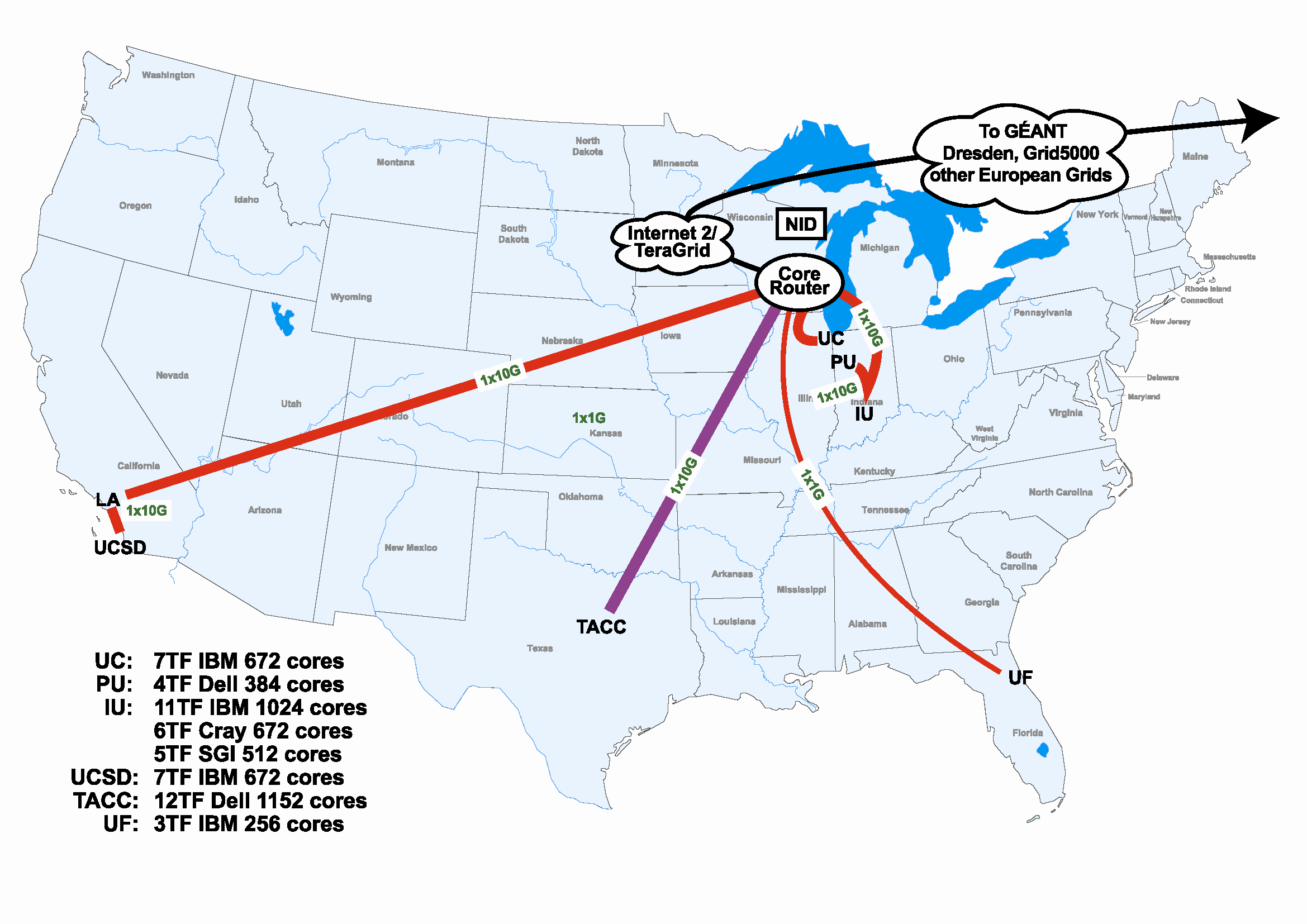 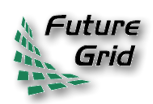 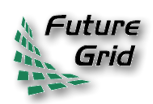 DIAG
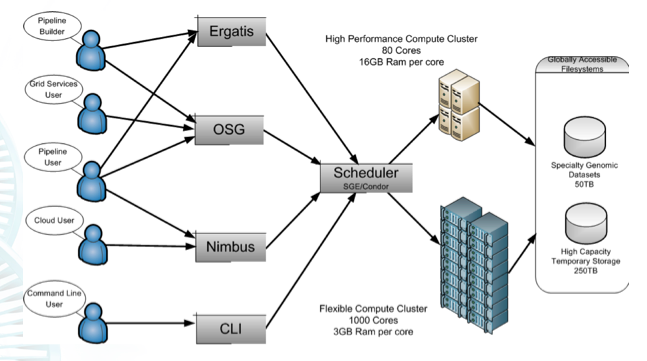 11/4/11
6
Sam Angiuoli
Institute for Genome Sciences
University of Maryland School of Medicine
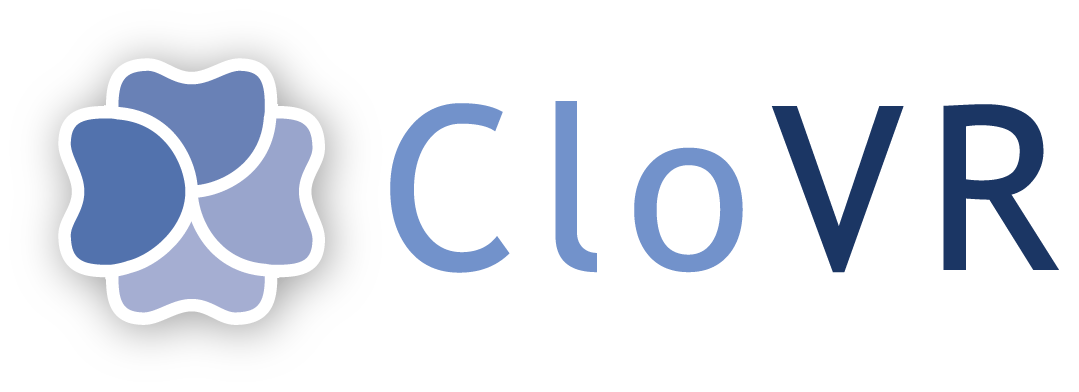 The emergent need for processing
A virtual appliance for automated and portable sequence analysis
Approach:
Running on user’s desktop
Then running on Nimbus Science Clouds, Magellan and EC2
A platform for building appliances representing push-button pipelines
Impact
From desktop to cloud
http://clovr.org
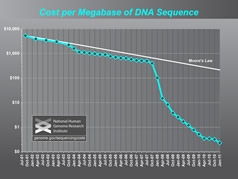 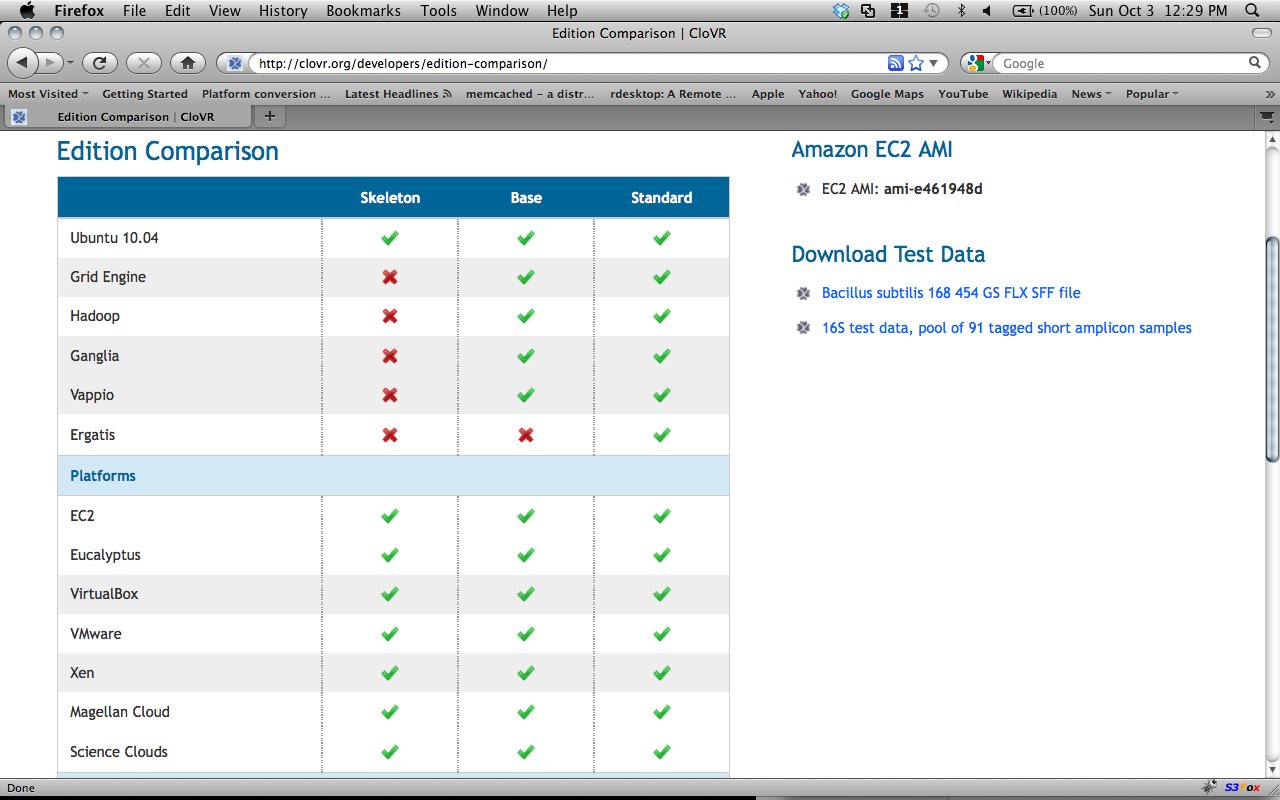 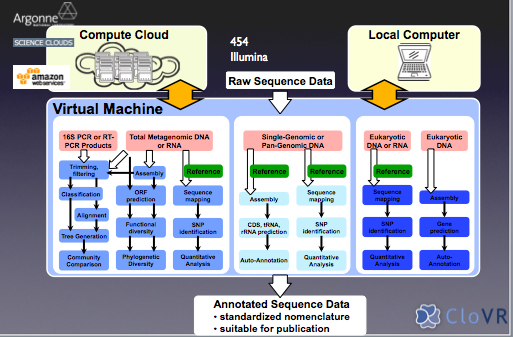 11/4/11
7
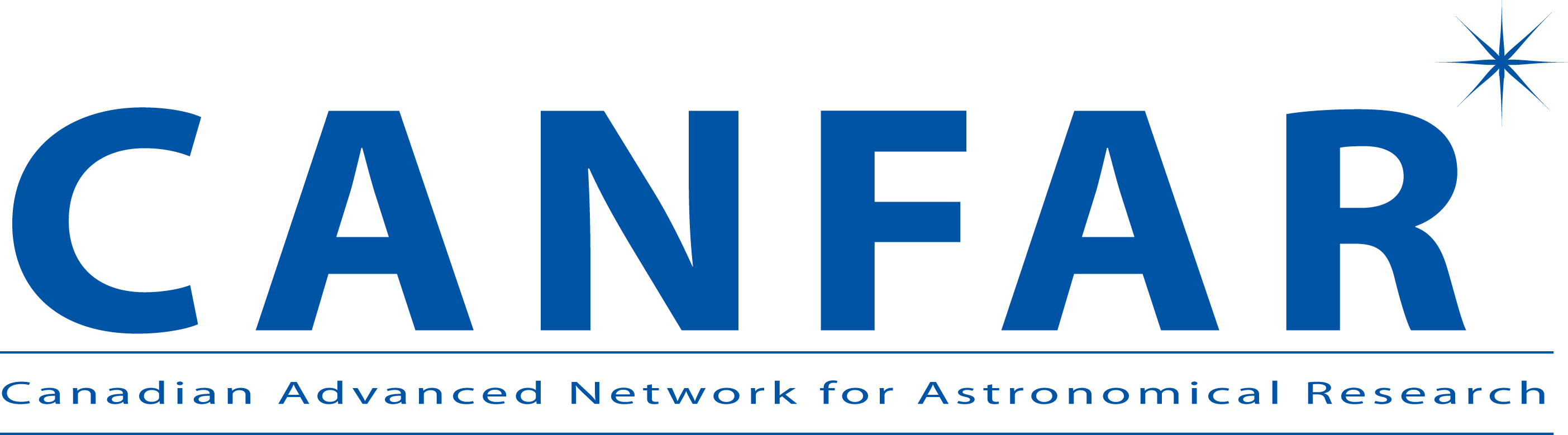 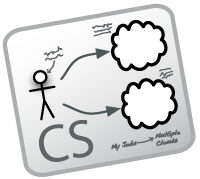 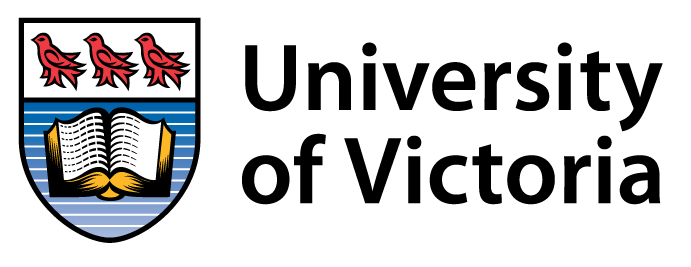 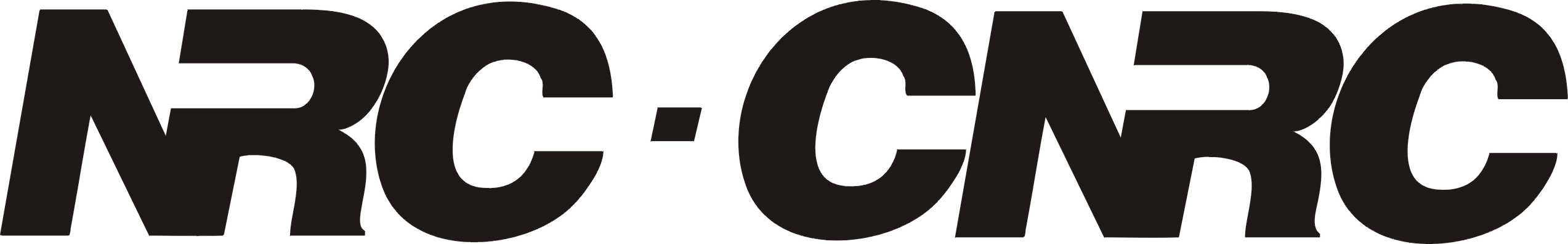 Work by the UVIC team
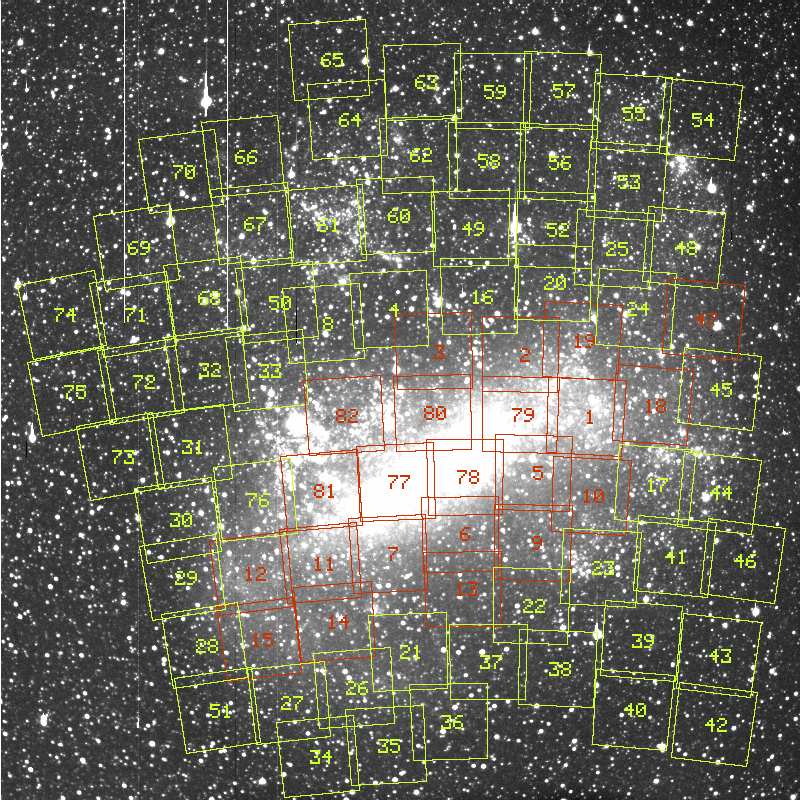 Detailed analysis of data from the MACHO experiment Dark Matter search
Provide infrastructure for six observational astronomy survey projects
Approach:
Appliance creation and management
Running on a Nimbus cloud on WestGrid 
Dynamic Condor pool for astronomy 
Status:
In production operation since July 2010
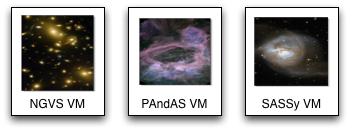 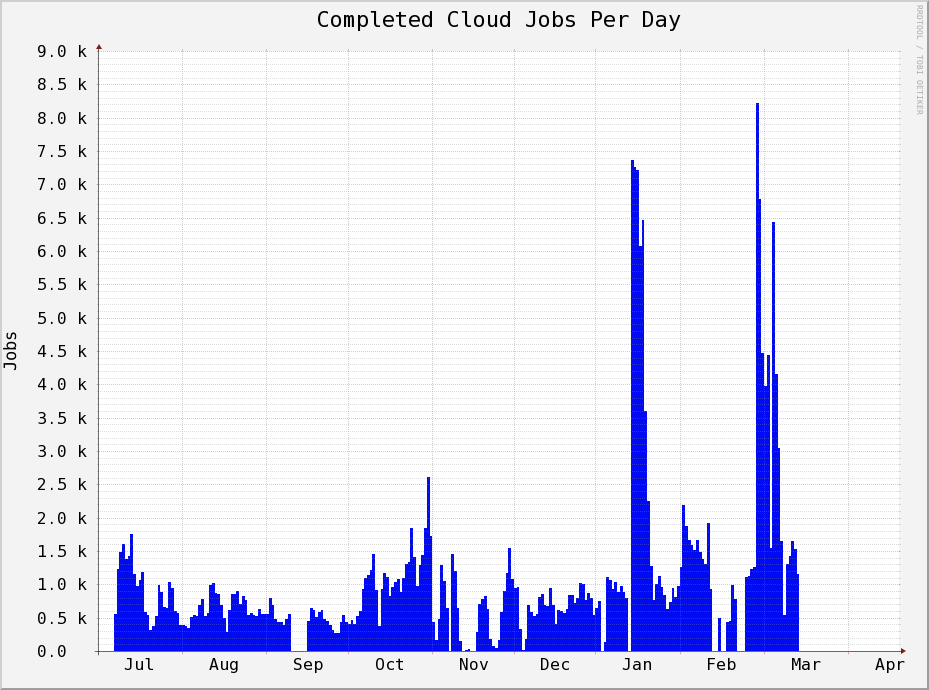 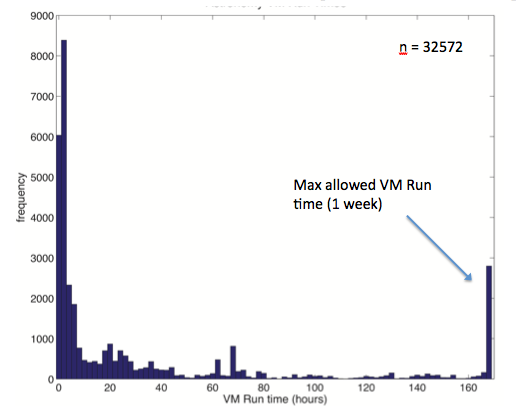 11/4/11
8
Sky Computing
Work by  Pierre Riteau et al, 
University of Rennes 1
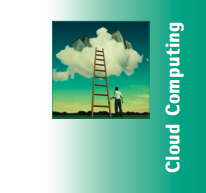 “Sky Computing”
IEEE Internet Computing, September 2009
Sky Computing = a Federation of Clouds
Approach:
Combine resources obtained in multiple Nimbus clouds in FutureGrid and Grid’ 5000
Combine Context Broker, ViNe, fast image deployment
Deployed a virtual cluster of over 1000 cores on Grid5000 and FutureGrid – largest of this type at the time
Grid’5000 Large Scale Deployment Challenge award
Demonstrated at OGF 29 06/10
TeraGrid ’10 poster
More at: www.isgtw.org/?pid=1002832
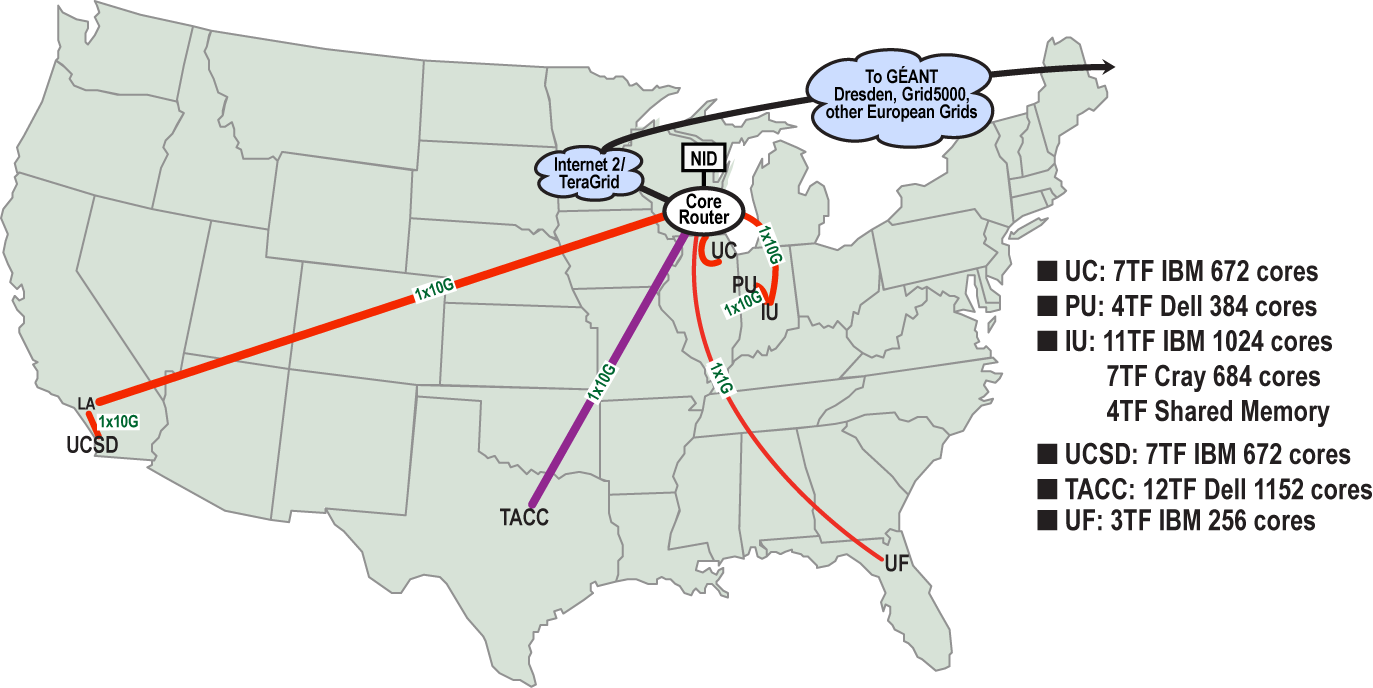 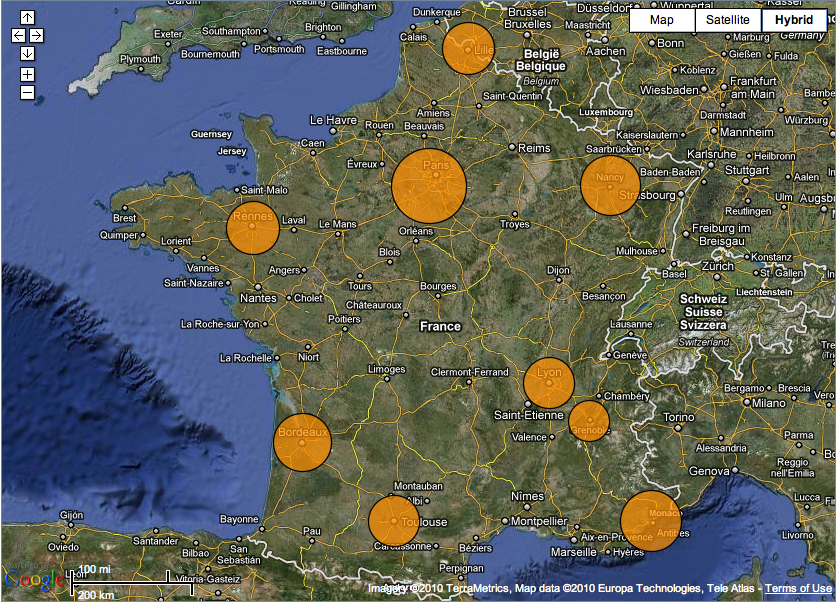 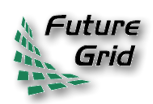 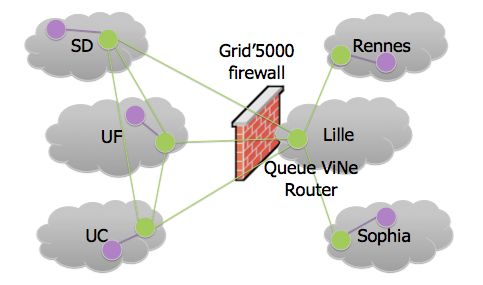 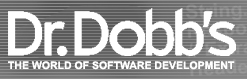 11/4/11
9
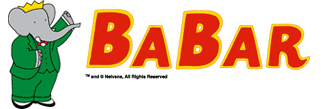 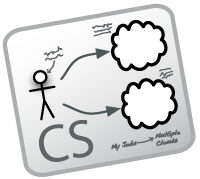 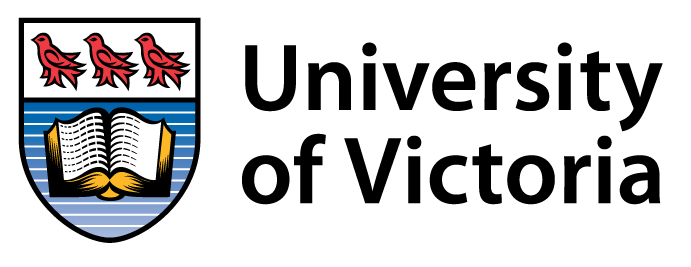 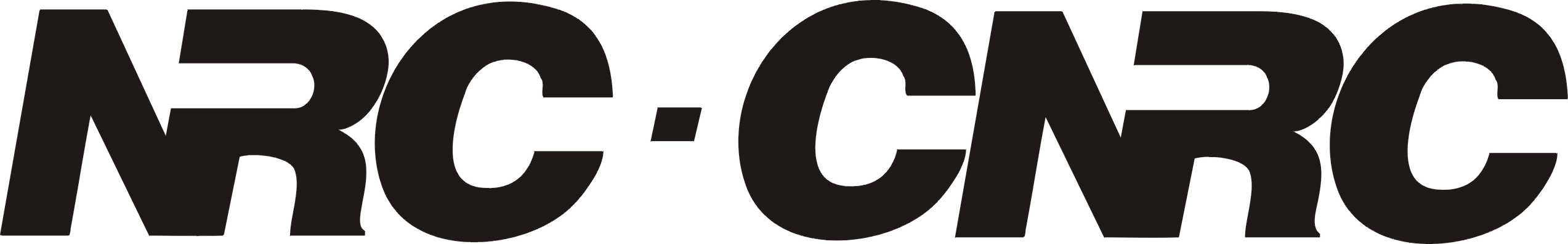 Work by the UVIC team
Canadian Efforts
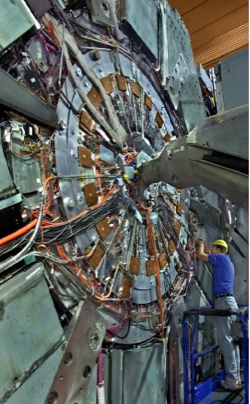 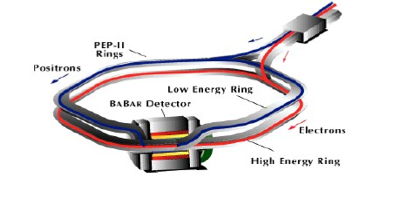 BarBar Experiment at SLAC in Stanford, CA
Using clouds to simulate electron-positron collisions in their detector 
Exploring virtualization as a vehicle for data preservation
Approach:
Appliance preparation and management
Distributed Nimbus clouds
Cloud Scheduler
Running production BaBar workloads
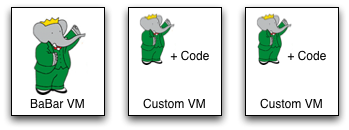 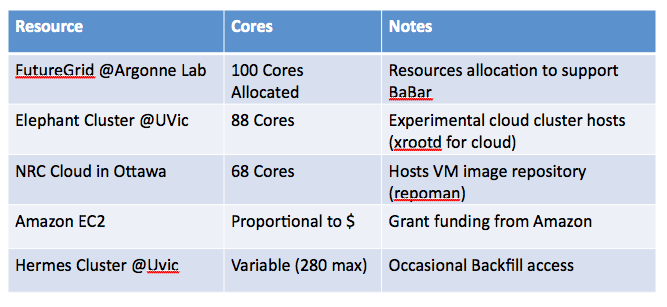 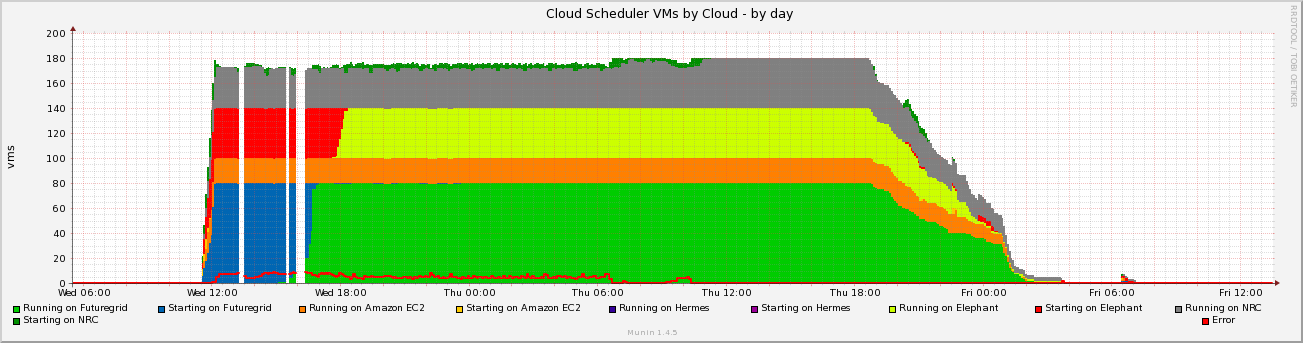 11/4/11
10
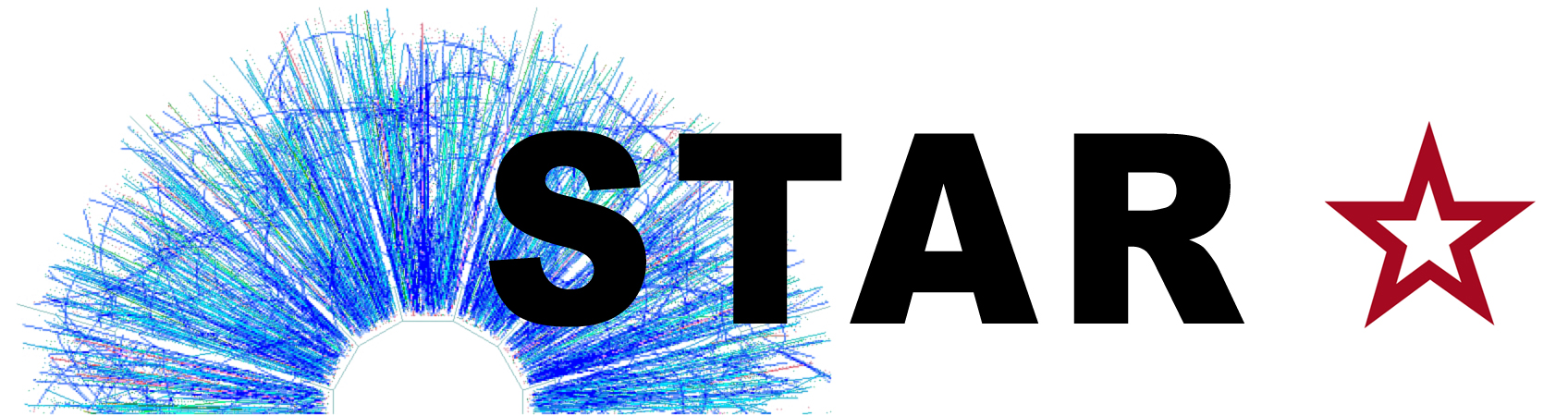 Work by  J. Lauret, J. Balewski 
and the STAR team
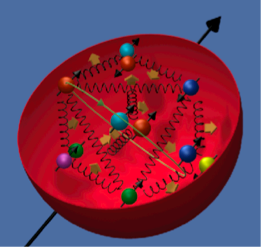 Challenge: what makes a proton spin?
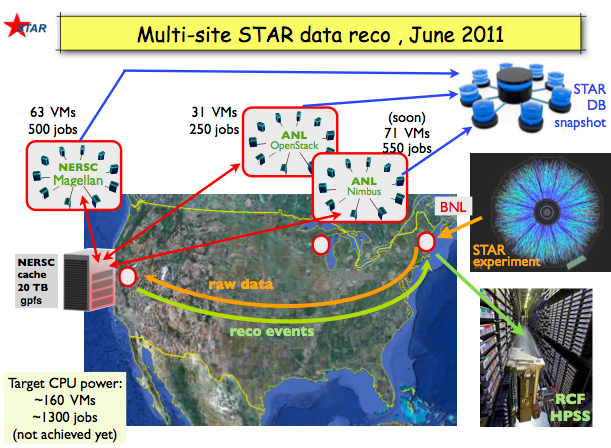 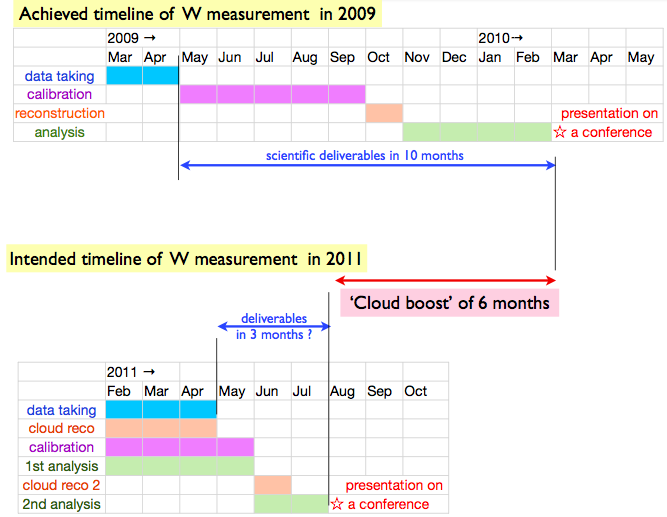 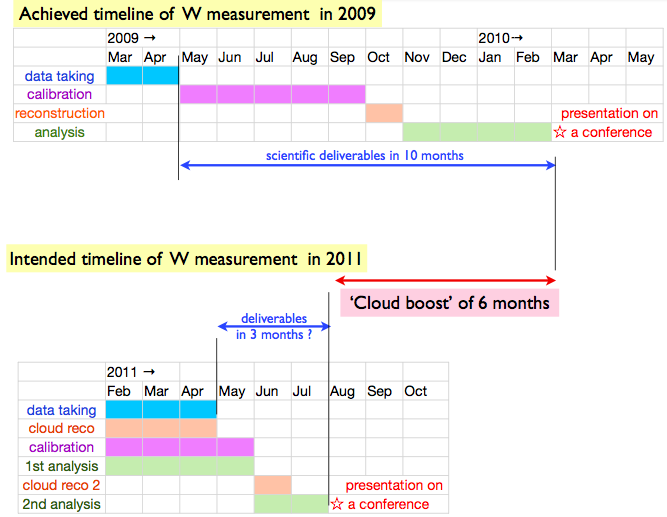 Why run in the cloud?
Reduce "time to science” 
Near real-time processing
Images courtesy of J. Balewski
11/4/11
11
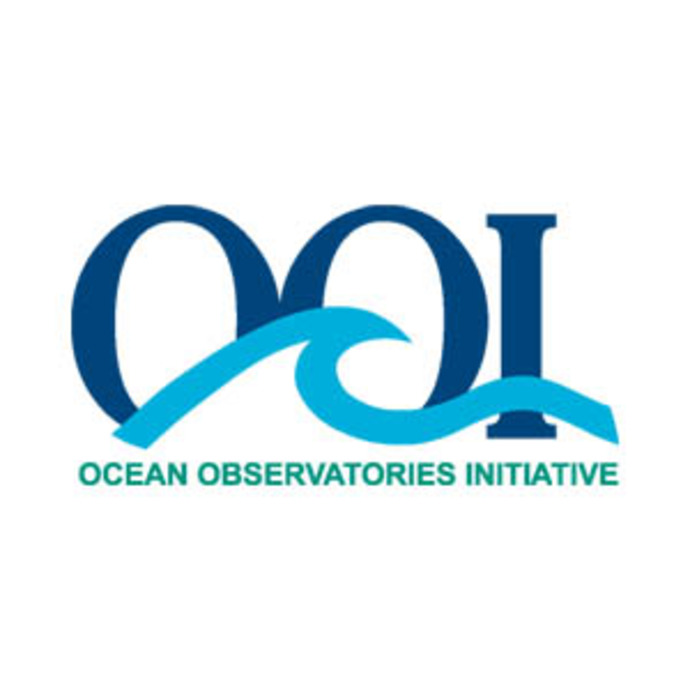 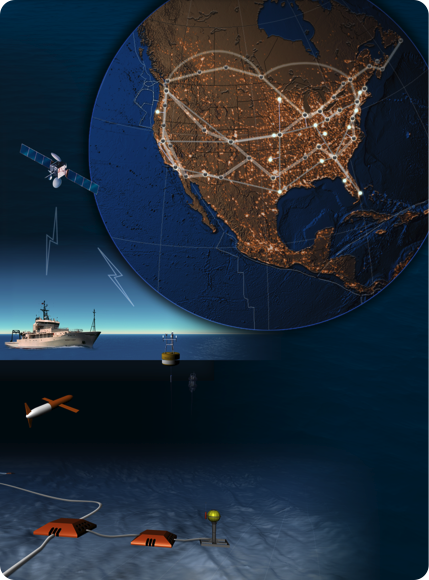 Towards Observatory Science
Sensor-driven processing
Scalable and Highly Available (HA) services
Nimbus team leading the development of Common Execution Infrastructure
From regional Nimbus clouds to commercial clouds
Building platform services for integrated, repeatable support for on-demand science
12
Array Network Facility (ANF)
Using elastic processing to operate on seismic data
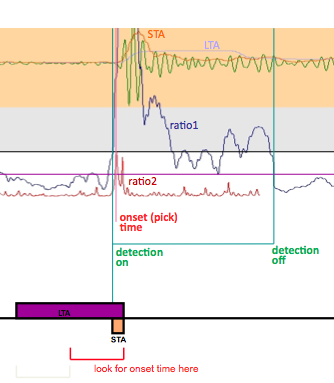 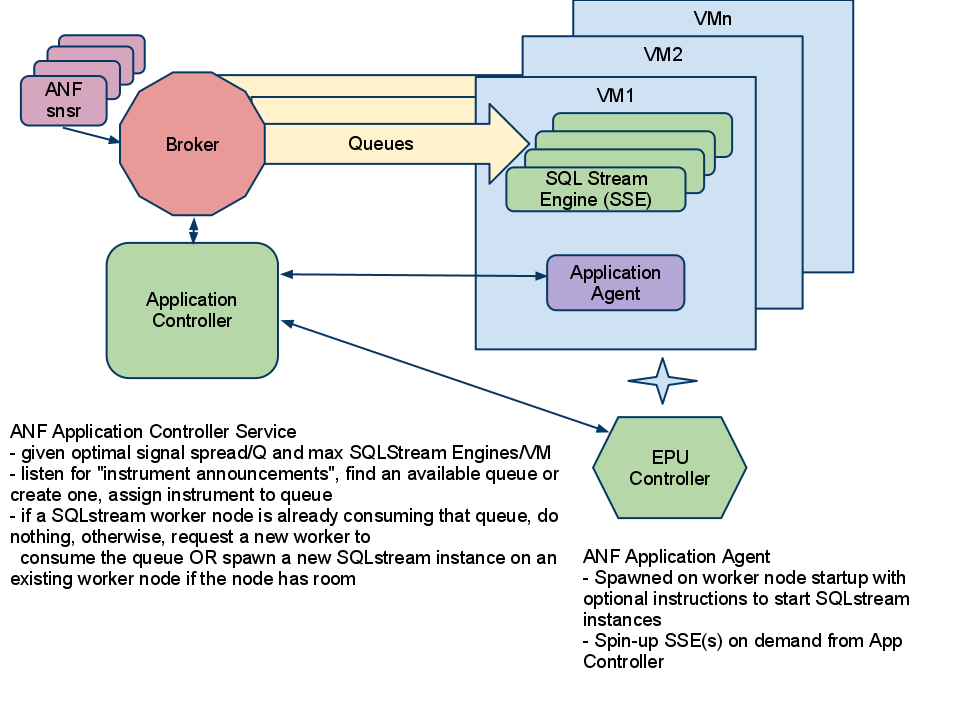 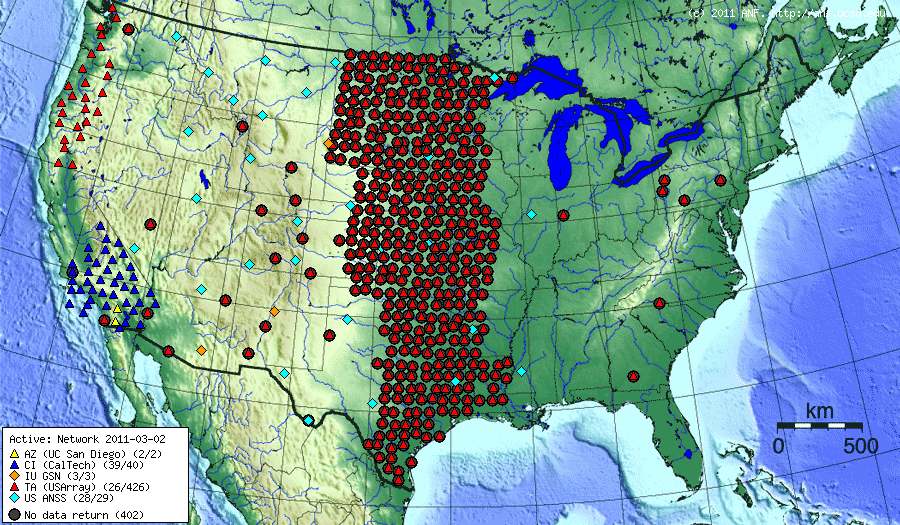 13
Trends and Patterns
On-demand, elastic processing
Observatories, experiments, conference deadlines, growth management…
Multiple providers
Risk-mitigation: not enough cycles, failure, market factors
From the desktop to the cloud
Escalation pattern: seamlessly integrating more resources
Ease of use/low barrier
Automated provisioning of infrastructure resources
From one-offs to production runs
Steadily increasing in both size and buy-in
Emphasis still on loosely-coupled
… EC2 ClusterCompute virtual clusters on Top500 list
11/4/11
14
Outsourcing for Science:Building an Infrastructure Platform
11/4/11
15
A Simplified Deployment Scenario
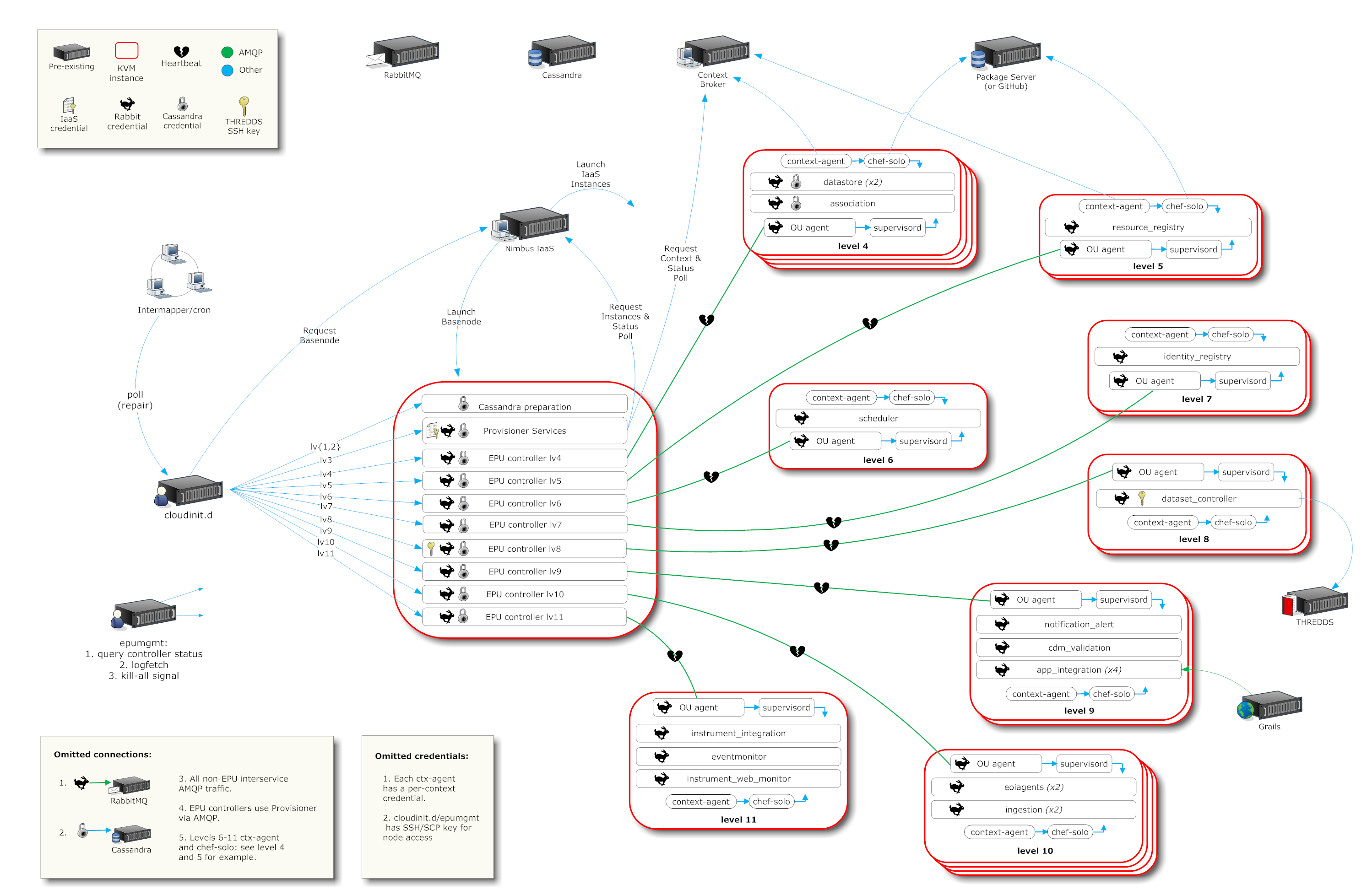 11/4/11
16
A Grid in Your Pocket…
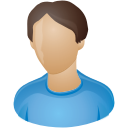 Tim
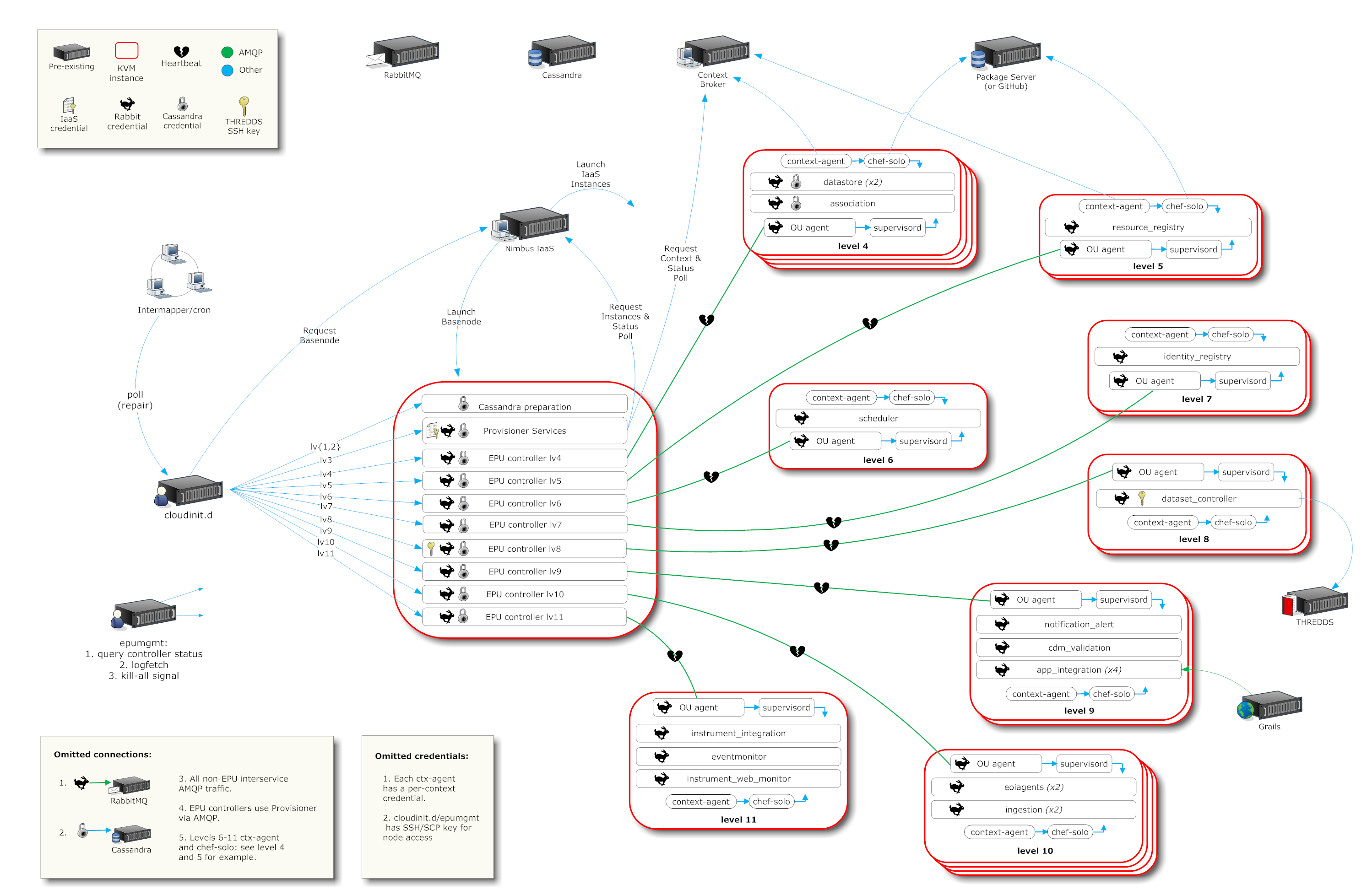 EC2
11/4/11
17
A Grid in Your Pocket…
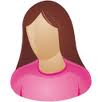 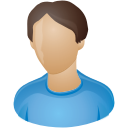 Jamie
Tim
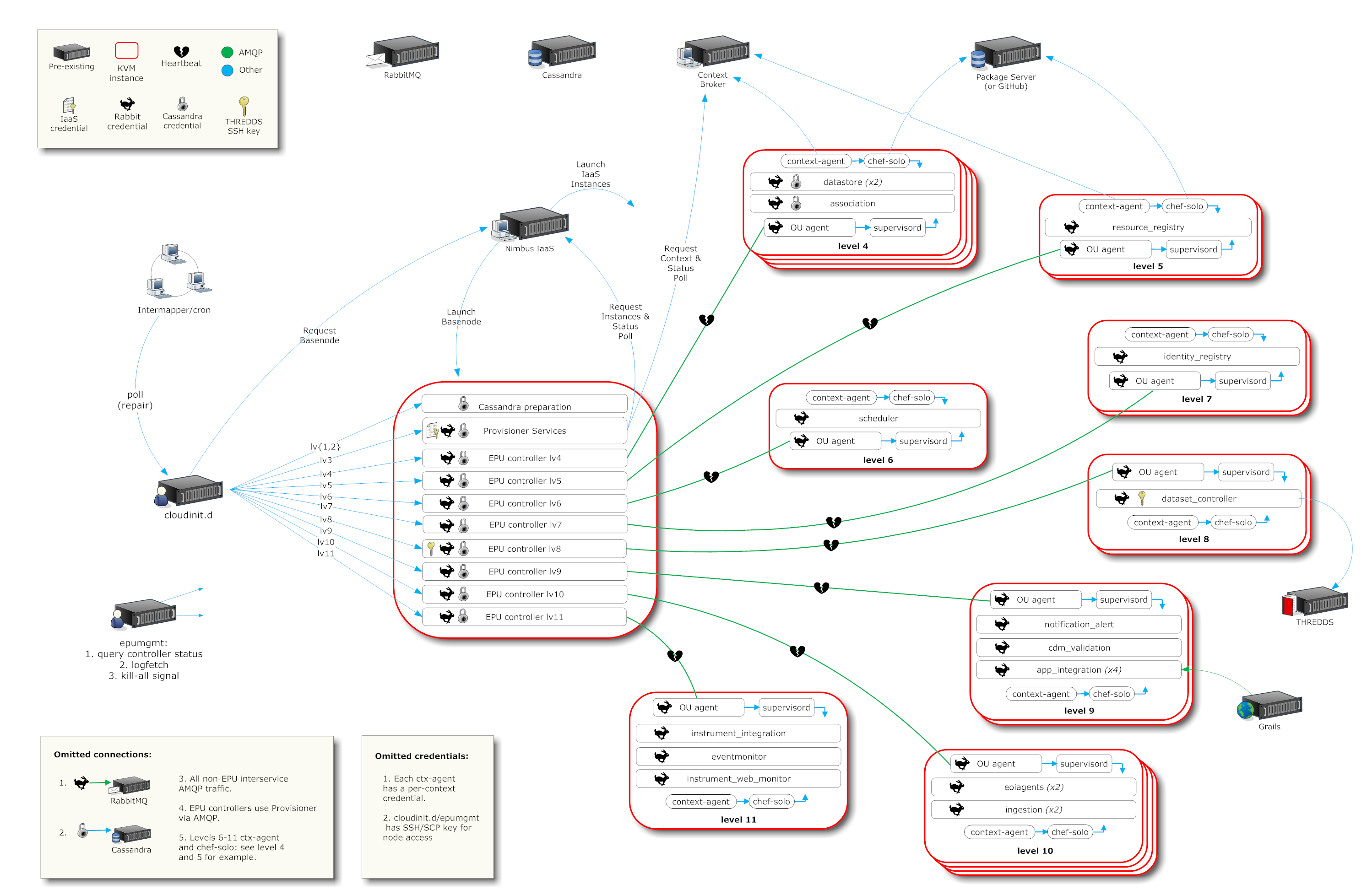 OOI private cloud
EC2
11/4/11
18
A Grid in Your Pocket…
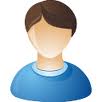 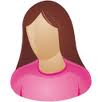 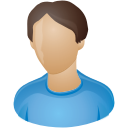 David
Jamie
Tim
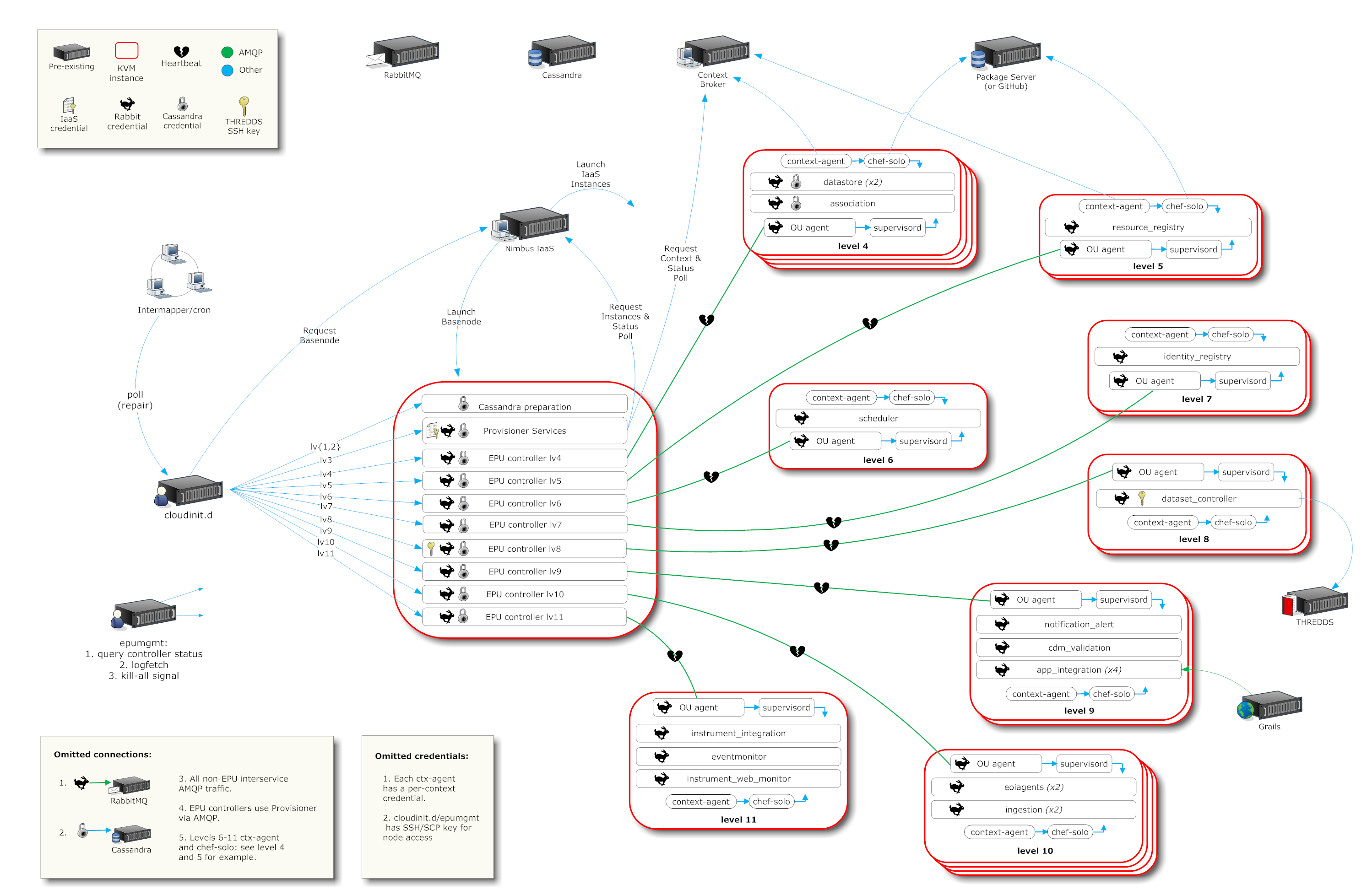 FutureGrid
OOI private cloud
EC2
11/4/11
19
Cloudinit.d
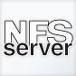 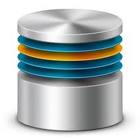 Launch plan
database
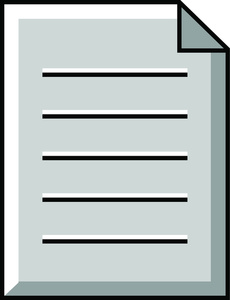 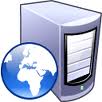 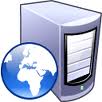 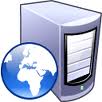 Web Server
Web Server
Web Server
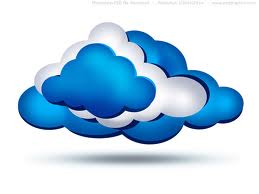 Repeatability: write a launch plan once, deploy many times
11/4/11
20
Cloudinit.d
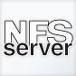 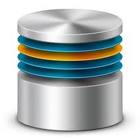 Launch plan
database
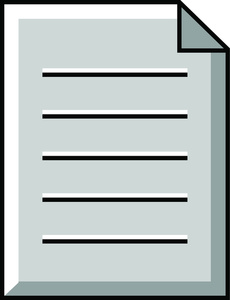 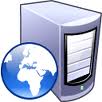 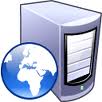 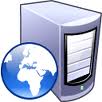 Web Server
Web Server
Web Server
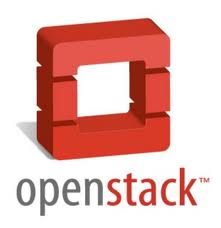 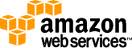 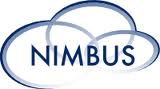 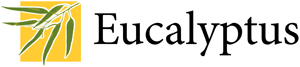 Deploy on cloud and non-cloud resources from many providers
11/4/11
21
Cloudinit.d
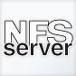 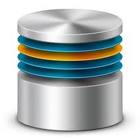 Launch plan
Run-level 1
database
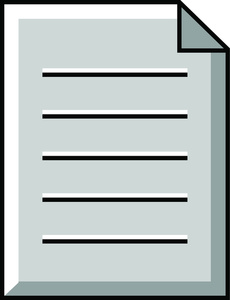 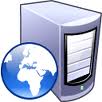 Run-level 2
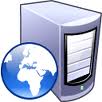 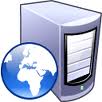 Web Server
Web Server
Web Server
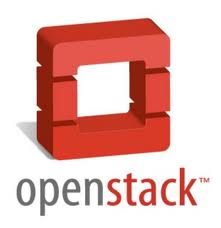 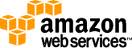 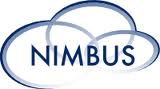 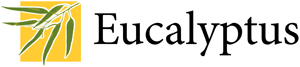 Coordination of interdependent launches
11/4/11
22
Cloudinit.d
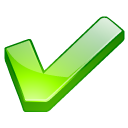 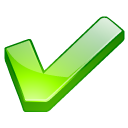 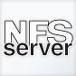 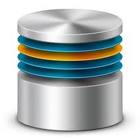 Launch plan
Run-level 1
database
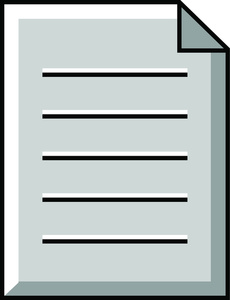 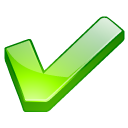 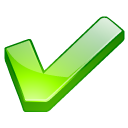 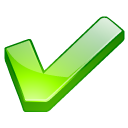 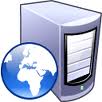 Run-level 2
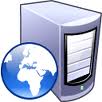 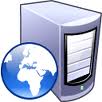 Web Server
Web Server
Web Server
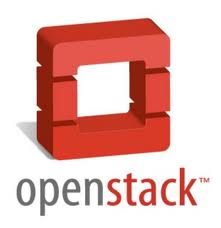 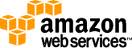 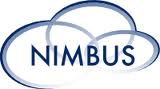 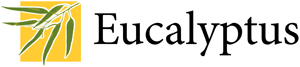 User-defined launch tests
11/4/11
23
Cloudinit.d
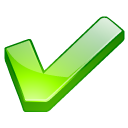 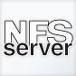 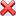 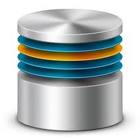 Launch plan
Run-level 1
database
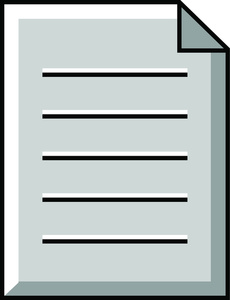 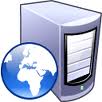 Run-level 2
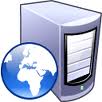 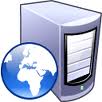 Web Server
Web Server
Web Server
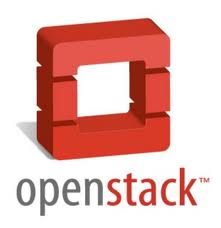 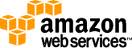 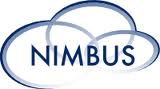 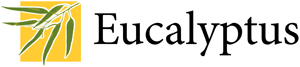 Test-based monitoring and repair
11/4/11
24
Cloudinit.d
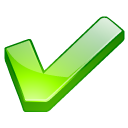 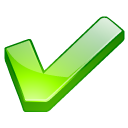 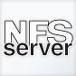 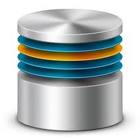 Launch plan
Run-level 1
database
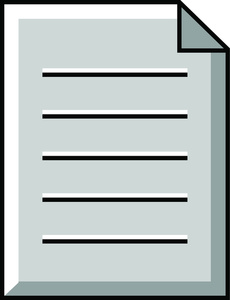 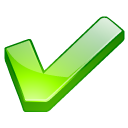 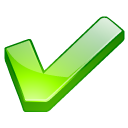 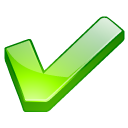 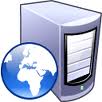 Run-level 2
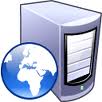 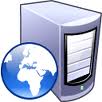 Web Server
Web Server
Web Server
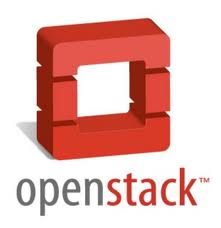 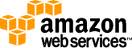 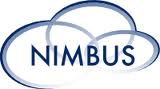 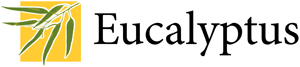 Test-based monitoring and  repair
11/4/11
25
Cloudinit.d Goals: Easy to Use
Two roles:
Launch plan developers and users
Launch plan end-users/operators
Lightweight
Copy launch plan and “one click” action
Launch plan/application developers:
Minimal software assumptions (ssh)
“Stem cell” deployment approach
Incremental launch plan development
11/4/11
26
Building a Power Adapter
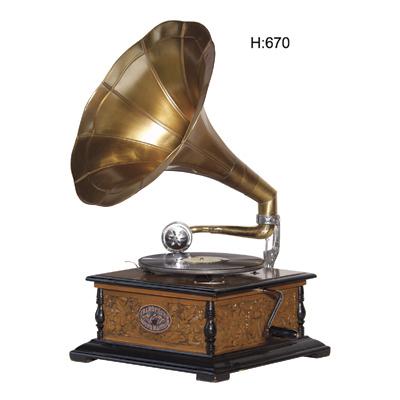 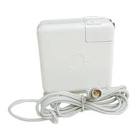 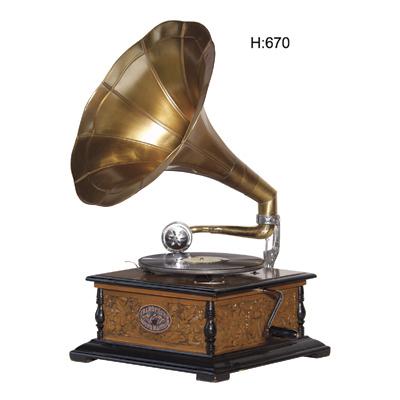 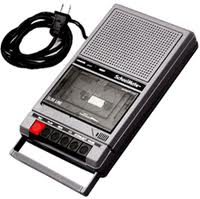 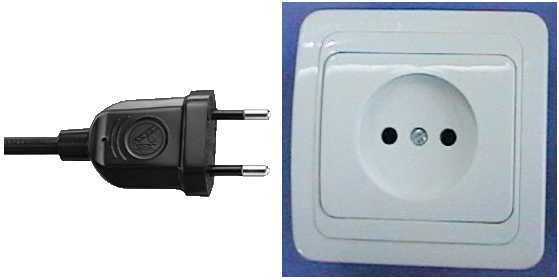 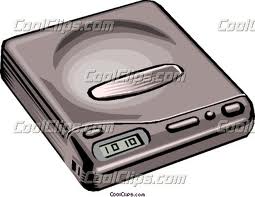 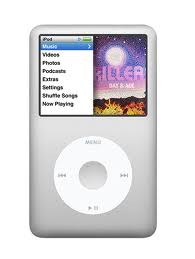 11/4/11
27
Elastic Scaling: Early Work
Elasticity and reliability are different sides of the same coin.
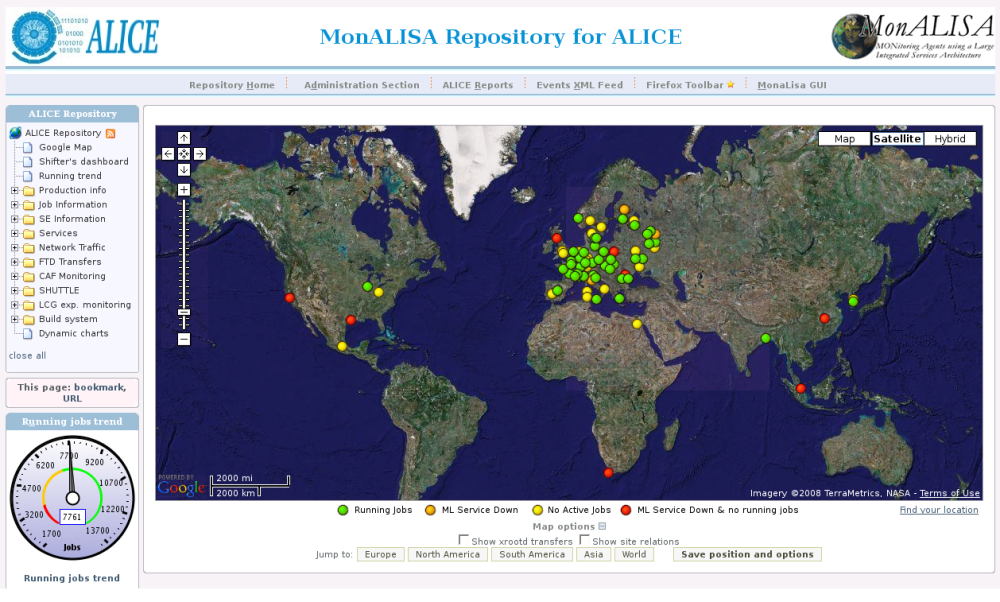 2008: The ALICE proof-of-concept
2009: ElasticSite prototype
2009: OOI pilot
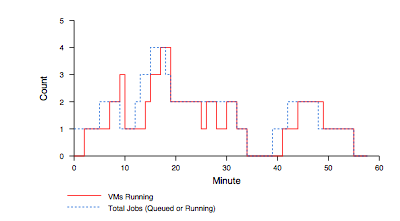 Paper: “Elastic Site”, CCGrid 2010
Challenge: 
a generic HA
 elastic service model
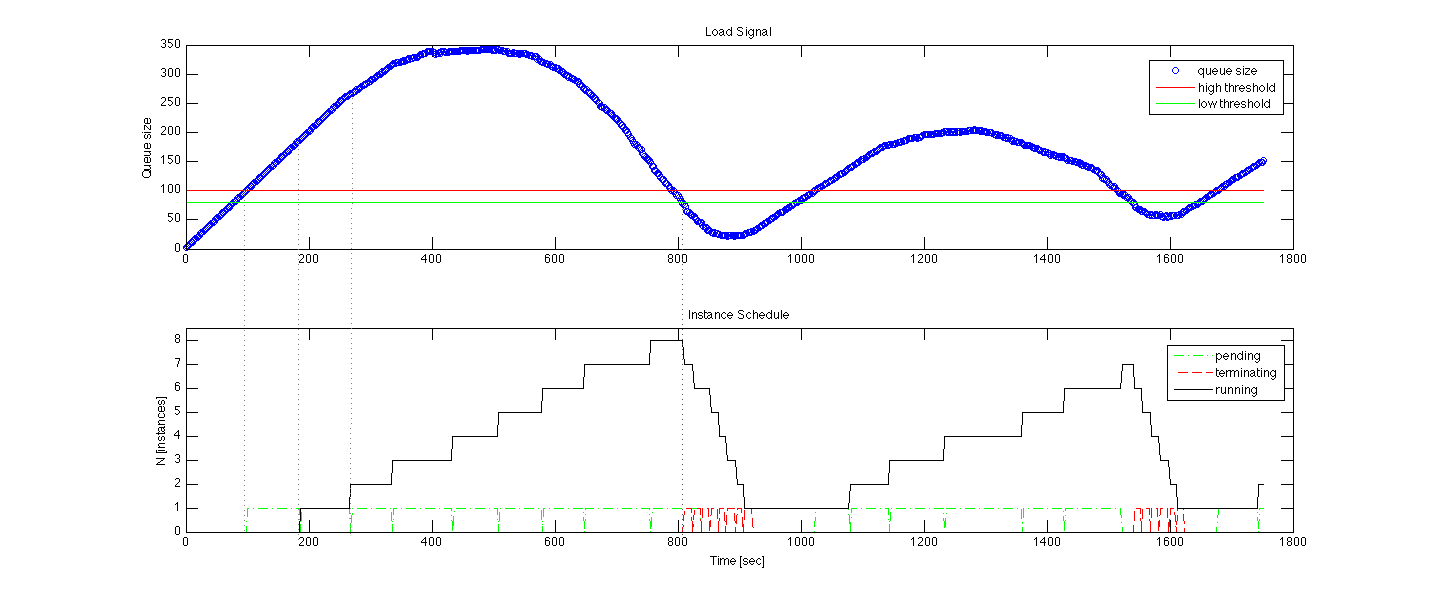 11/4/11
28
Scaling Patterns
Monitor scaling factors: 
A workload queue: ALiEn, PBS, AMQP,…
Application-specific qualities
Generic: deployment status, load, bank account, etc.
Evaluate against policies
Scale to demand
Across different cloud providers 
Use contextualization to integrate machines across hybrid clouds
Address scientific needs for e.g., data transfer and storage
… then add High Availability (HA)
Beta release next year
Customizable to input, policy, decision engine, provider, etc.
Sensor information
Apply Policy
Reliably manage and 
contextualize resources
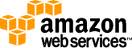 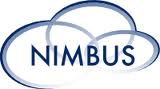 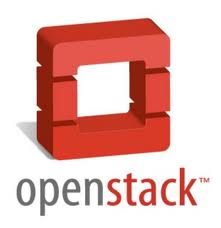 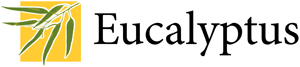 11/4/11
29
Applications
Elastic MapReduce
Portals and Gateways
Custom Applications
Schedulers
Data Transfer Systems
Data Storage Systems
Application adaptation:
Library of generic sensors
Policies
Application-specific
Sensors
Decision Engine
Nimbus Platform Services:
Contextualization, interoperability, reliable and efficient management of infrastructure cloud storage and compute resources
11/4/11
30
The Nimbus Team
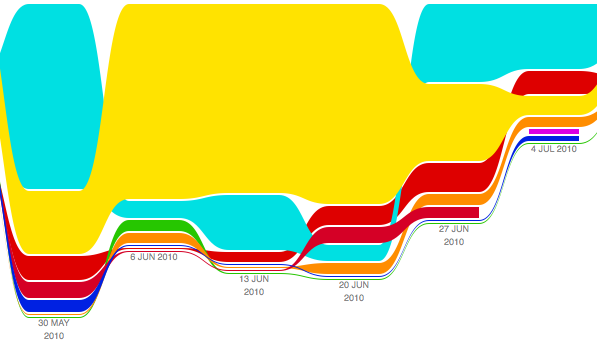 Project lead: Kate Keahey, ANL&UC
Comitters:
Tim Freeman - University of Chicago 
Ian Gable - University of Victoria  
David LaBissoniere - University of Chicago
John Bresnahan - Argonne National Laboratory
Patrick Armstrong - University of Victoria
Pierre Riteau - University of Rennes 1, IRISA
Github Contributors:
Tim Freeman, David LaBissoniere, John Bresnahan, Pierre Riteau, Alex Clemesha, Paulo Gomez, Patrick Armstrong, Matt Vliet, Ian Gable, Paul Marshall, Adam Bishop
And many others
See http://www.nimbusproject.org/about/people/
Opportunities for international students: GSoC
11/4/11
31
Parting Thoughts
Cloud computing is a solution!
Computation outsourcing for science
Ease of use and automation
Science has unique outsourcing needs
Data management
A naturally bursty character
Escalation Pattern
We can’t have unlimited cycles…
…but how they are provisioned should be driven by need rather than technology limitations
Infrastructure clouds provide such mechanism – but they are still developing
Security, performance, reliability, price and markets, etc.
11/4/11
32
www.nimbusproject.com
Let’s make cloud computing for science happen.
11/4/11
33